Abstraktní expresionismusAkční malba
Broadway Boogie woogie, 1942-43
Peggy Guggenheim
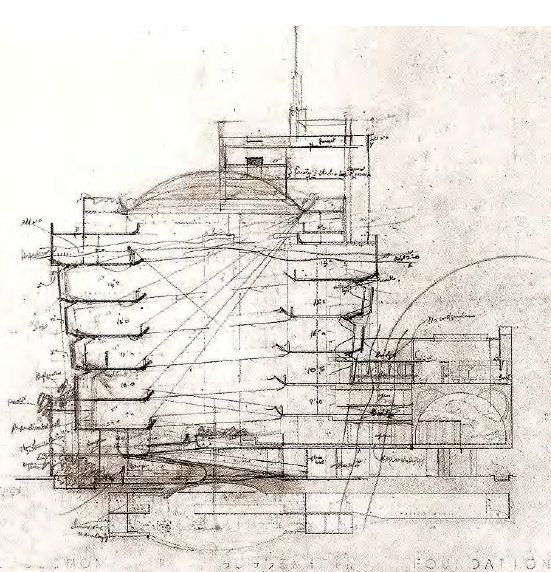 Art of this century gallery, 1942 -
Arshille Gorky   1904-1948
Study for Mechanics of Flying mural, 1936
Garden of Sochi  1941
Mojave 1941
Water of Flowery Mill 1944
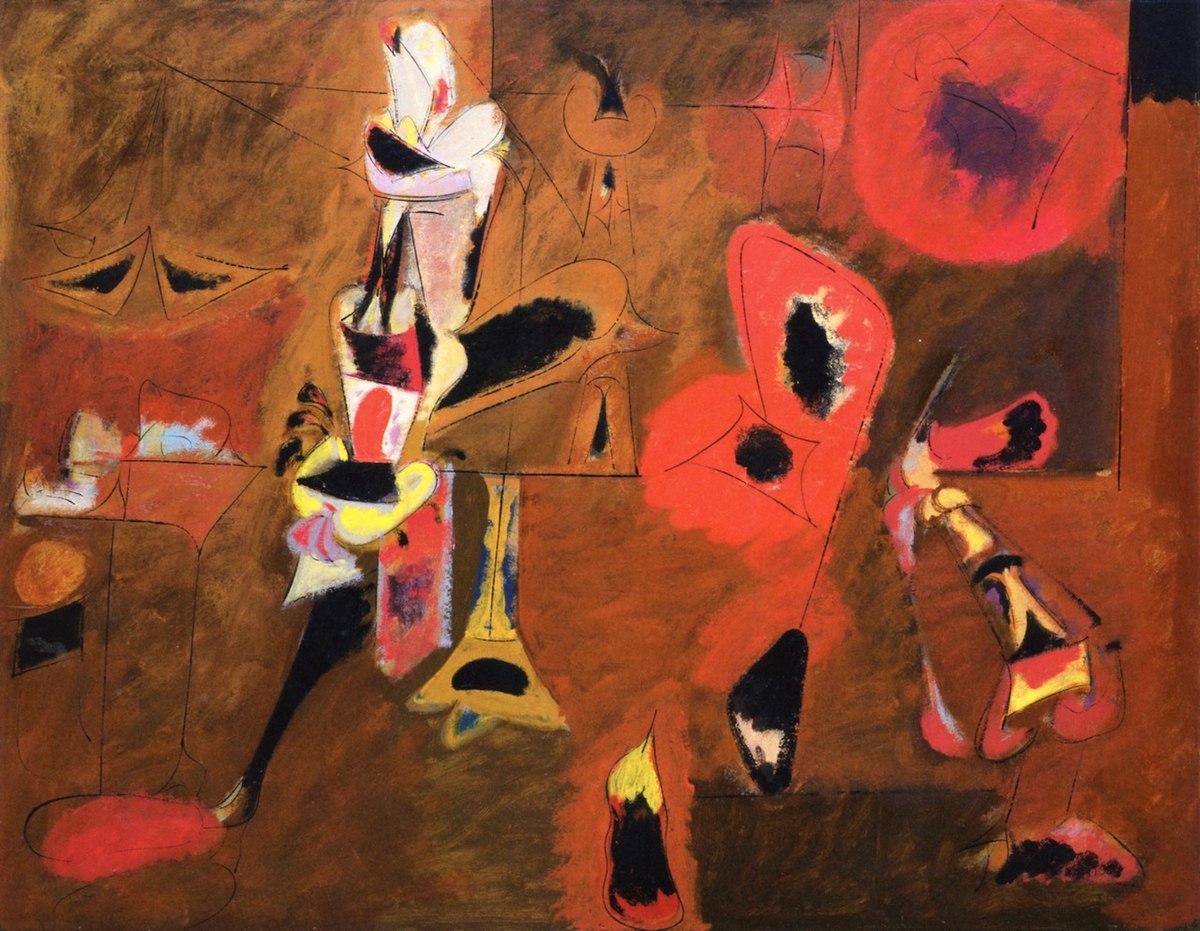 The Liver Is the Cock´s Comb 1944                                                                           Agonie 1947
William Baziotes    1912-63
Cyclops 1947
Congo 1954
Jackson Pollock
Bird 1938-41
Moon Woman  Cuts the Circle1942
She wolf 1943
Jackson Pollock 1912-1956
Mural 1943                                                                                    Pasiphae 1943
Guardian of the secret 1943
Mark Rothko
Tiresias 1944
Adolf Gottlieb
Man looking at woman 1949
Abstract expressionism  1950 -
Action painting
(gestural abstraction)

Jackson Pollock
Franz Kline
Philip Guston
Willem de Kooning
---------------------------
                                 Hans Hoffmann
                              Robert Motherwell
                                  Adolf Gottlieb
Chromatic abstraction 
(color-  field painting)

Barnett Newman
Clyfford Still
Mark Rothko
Ad Reinhardt
Gothic 1944
Cathedral 1947
Number 1, 1949
Autumn Rhytm 1950
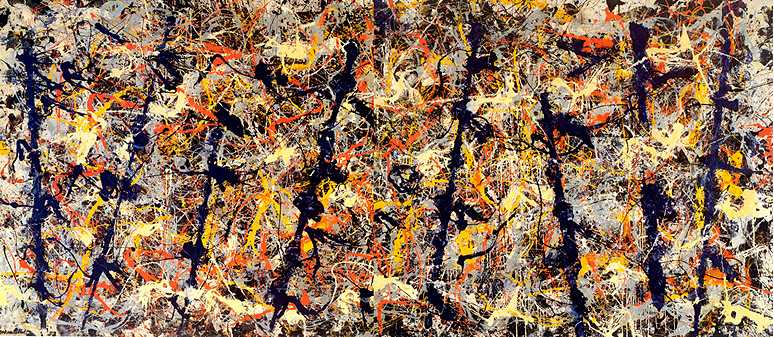 Blue poles 1952
https://www.sfmoma.org/watch/jackson-pollock-paintings-have-a-life-of-their-own/
Lee Krasner  1908-1984
Abstract no. 2 1946-47
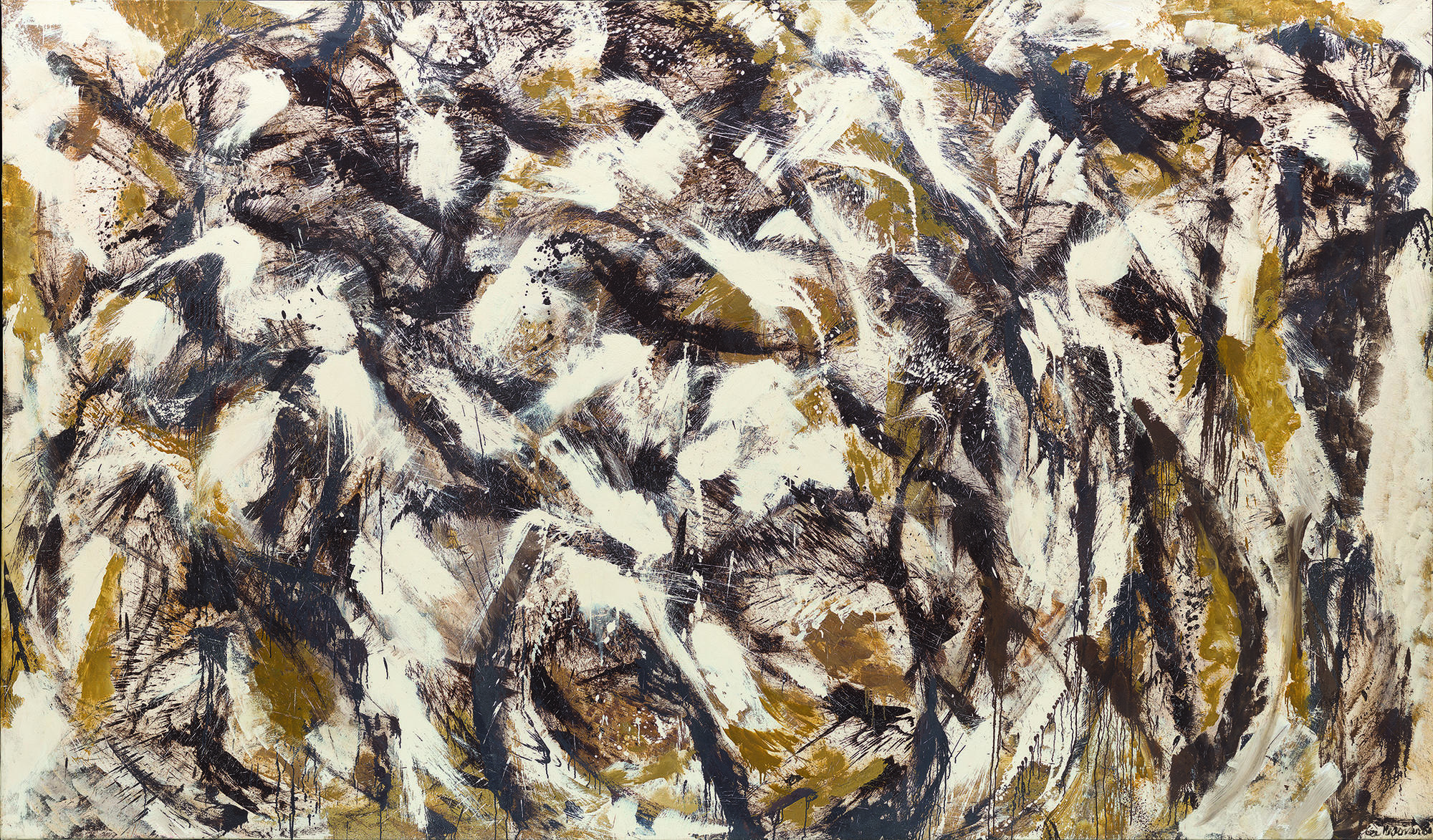 Desert Moon 1955                                                                                   Polar stampede 1960
Franz Kline  1910-1962
Chief 1950
Untitled 1957
Black, white, grey 1959
Philip Guston 1913-80
Passage 1957
Painting 1954
Willem de Kooning   1904-1997
Queen of Hearts 1943-46
Pink Angels 1947                                                                                       Light in August 1947
Sailcloth 1949
Asheville 1949
Night Square1950
Excavation 1950
Woman 1, 1950
Easter Monday 1958
Late works 1980-1985
Hans Hofmann   1880-1966
The Window 1950
Veluti in Speculum 1962
Robert Motherwell  1915-1991
Pancho Villa, Dead and Alive 1943
Western air 1946
At five in the afternoon 1949
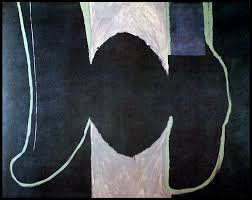 Irish elegy, 1965
Adolf Gottlieb  1903-1974
The Alchemist 1945
Blast I 1957
Irene Pereira, Unfolding Spring